Global Indexes
Community Power
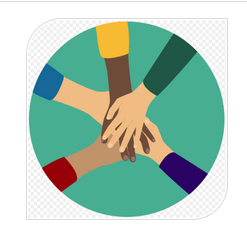 US500 v5
Exness
US500 2020.01 – 2022 YTD
0.05
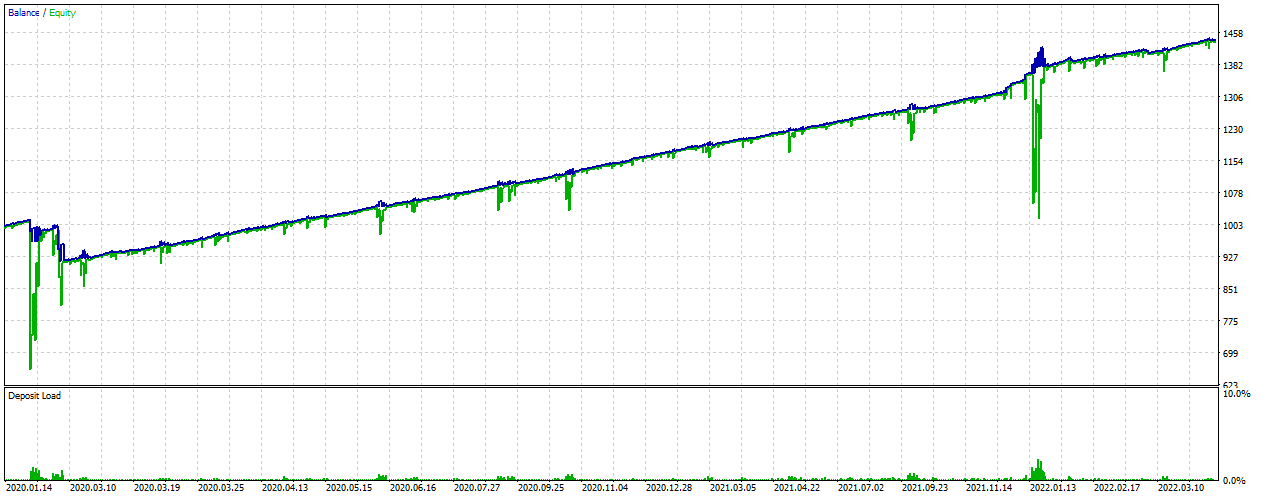 US500 2020.01 – 2022 YTD
0.05
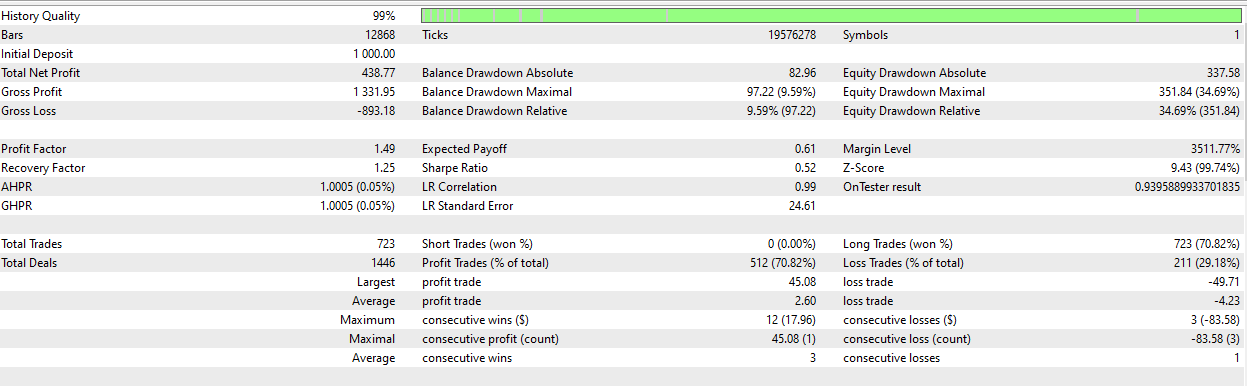 US500 2020.04 – 2022 YTD
0.05
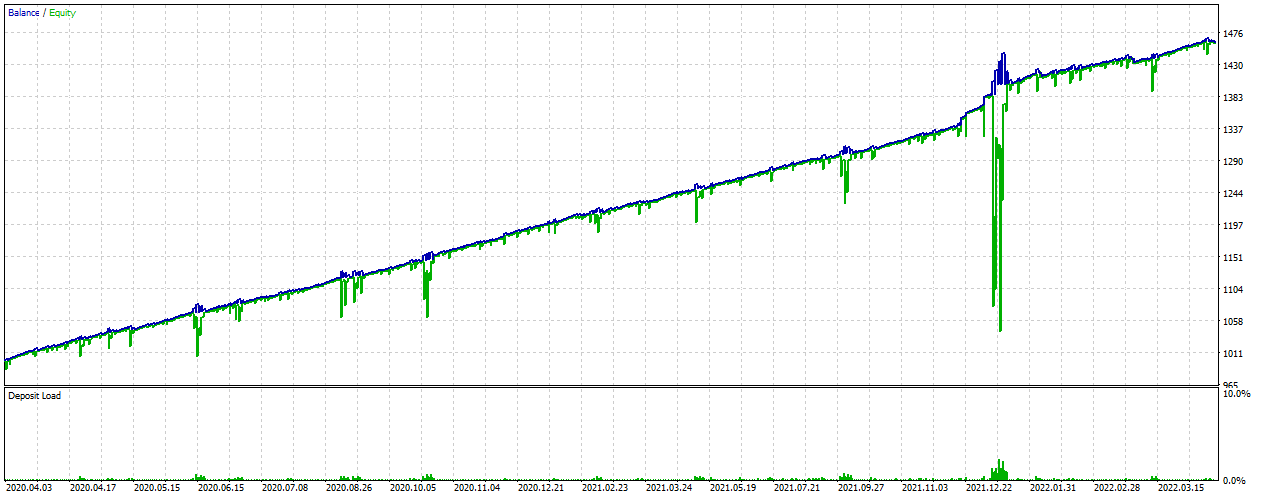 US500 2020.04 – 2022 YTD
0.05
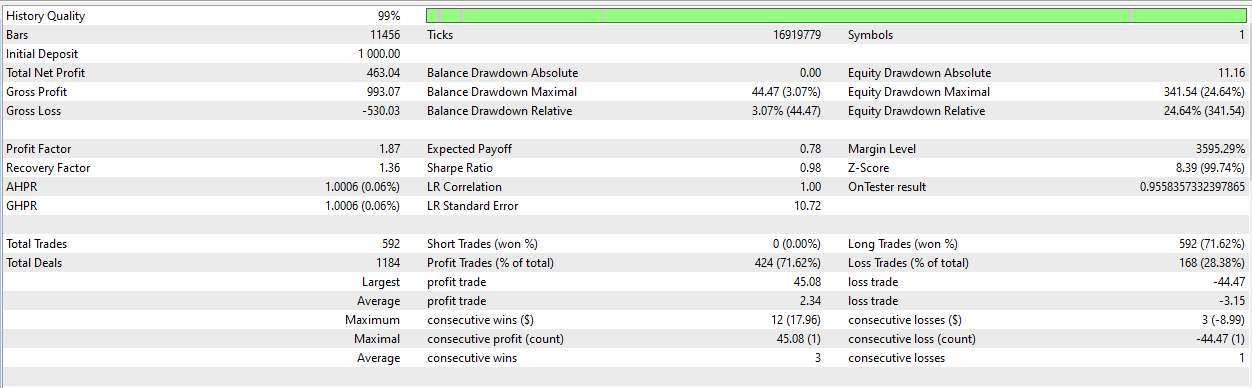 US500 v6
Exness
US500 2020.01 – 2022 YTD
0.03
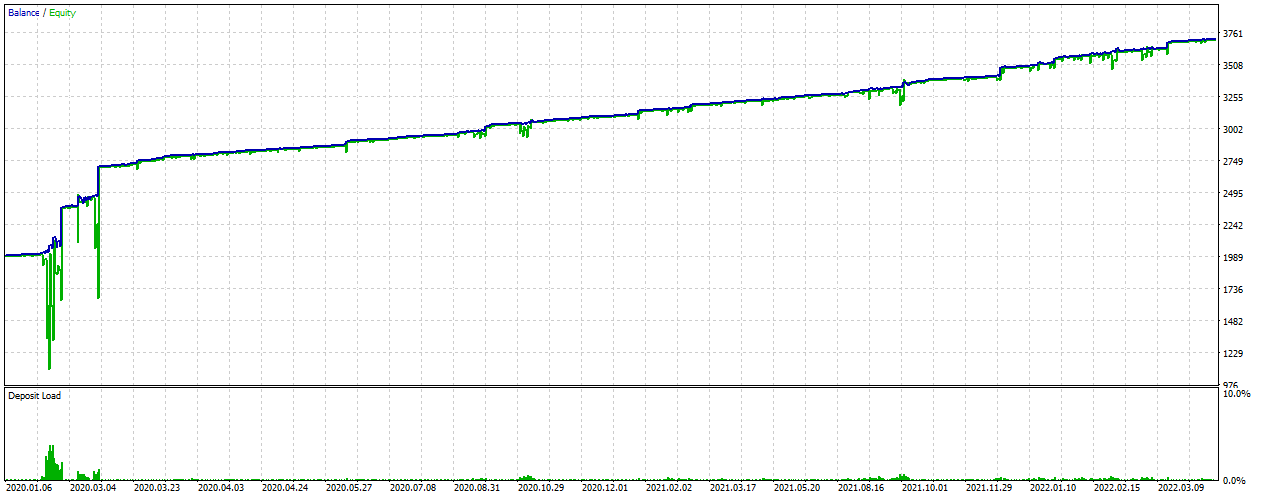 US500 2020.01 – 2022 YTD
0.03
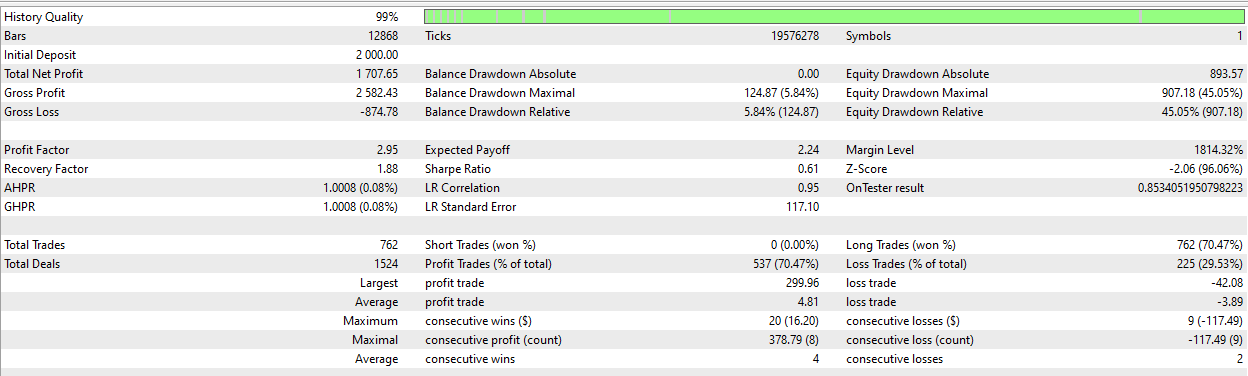 US500 2020.04 – 2022 YTD
0.03
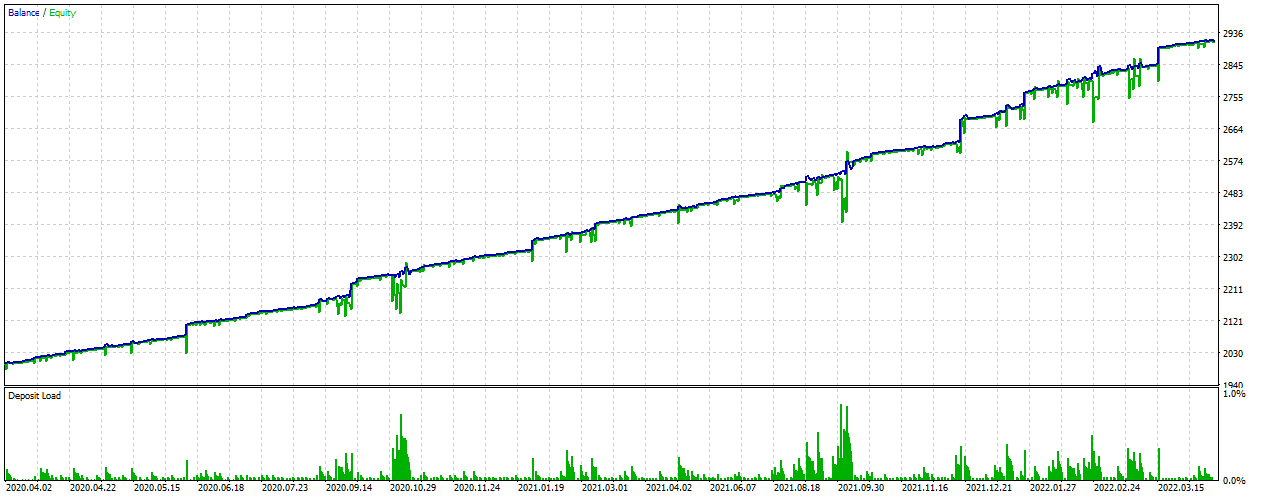 US500 2020.04 – 2022 YTD
0.03
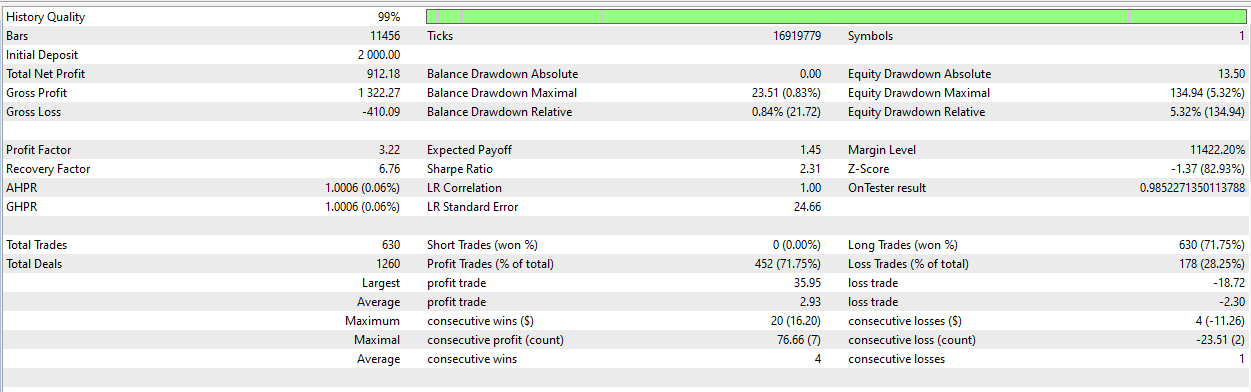